Technology Ideas for Common Core
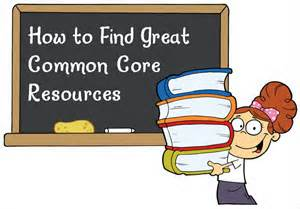 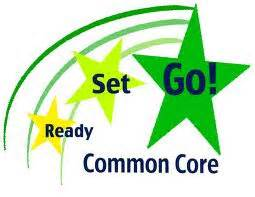 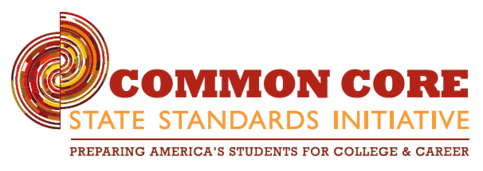 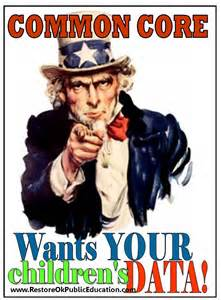 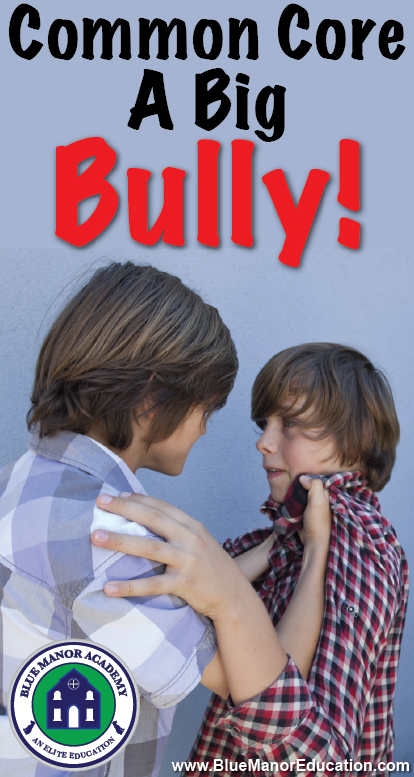 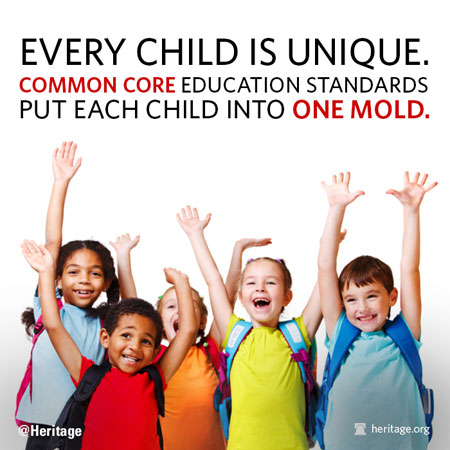 WHAT IS COMMON CORE VIDEO
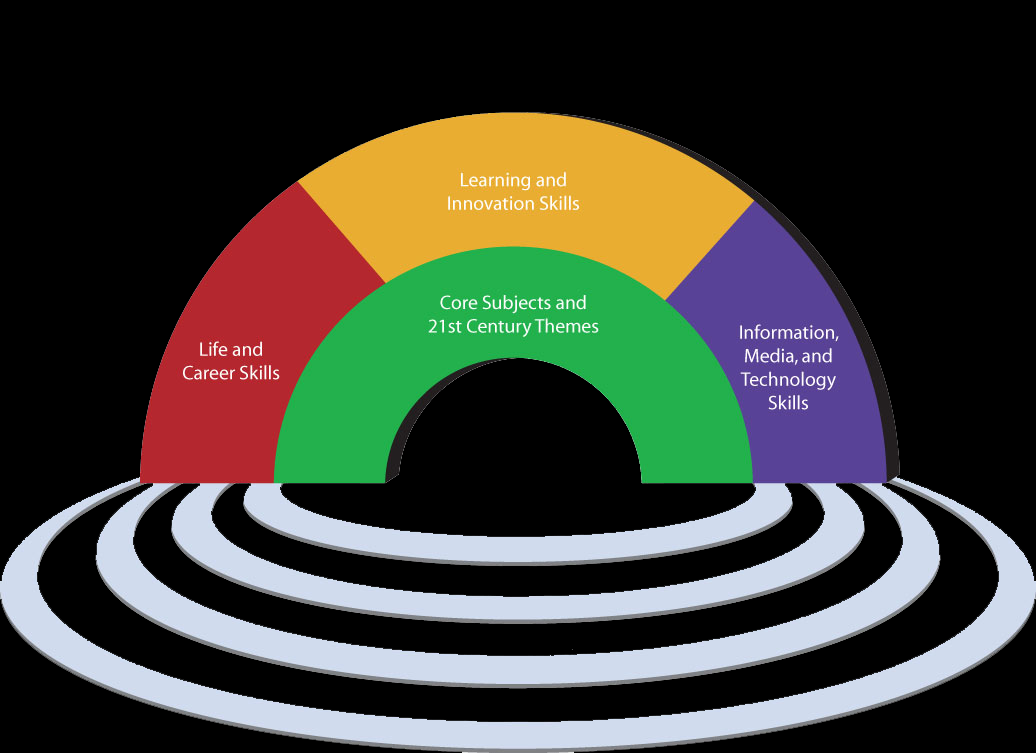 http://www.corestandards.org/
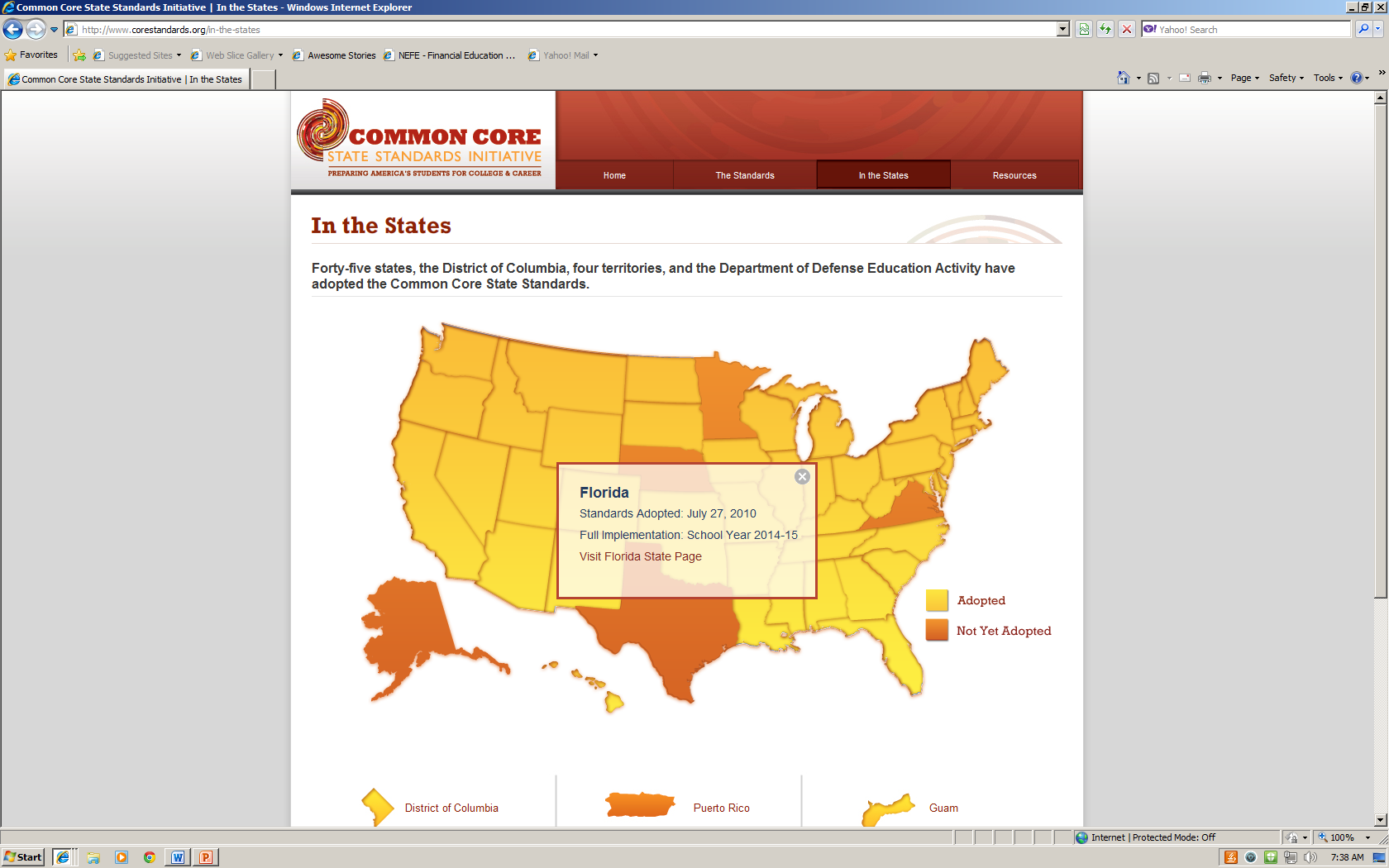 Common Core  in Florida
Common Core is a set of academic standards spelling out what students should learn in language arts and math from kindergarten to 12th grade. 

The standards have been adopted by 45 states, including Florida. Educators use these standards to create courses, select textbooks and devise lessons.

Implementation by 2014-2015
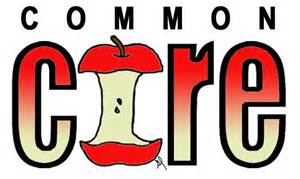 Information on Common Core
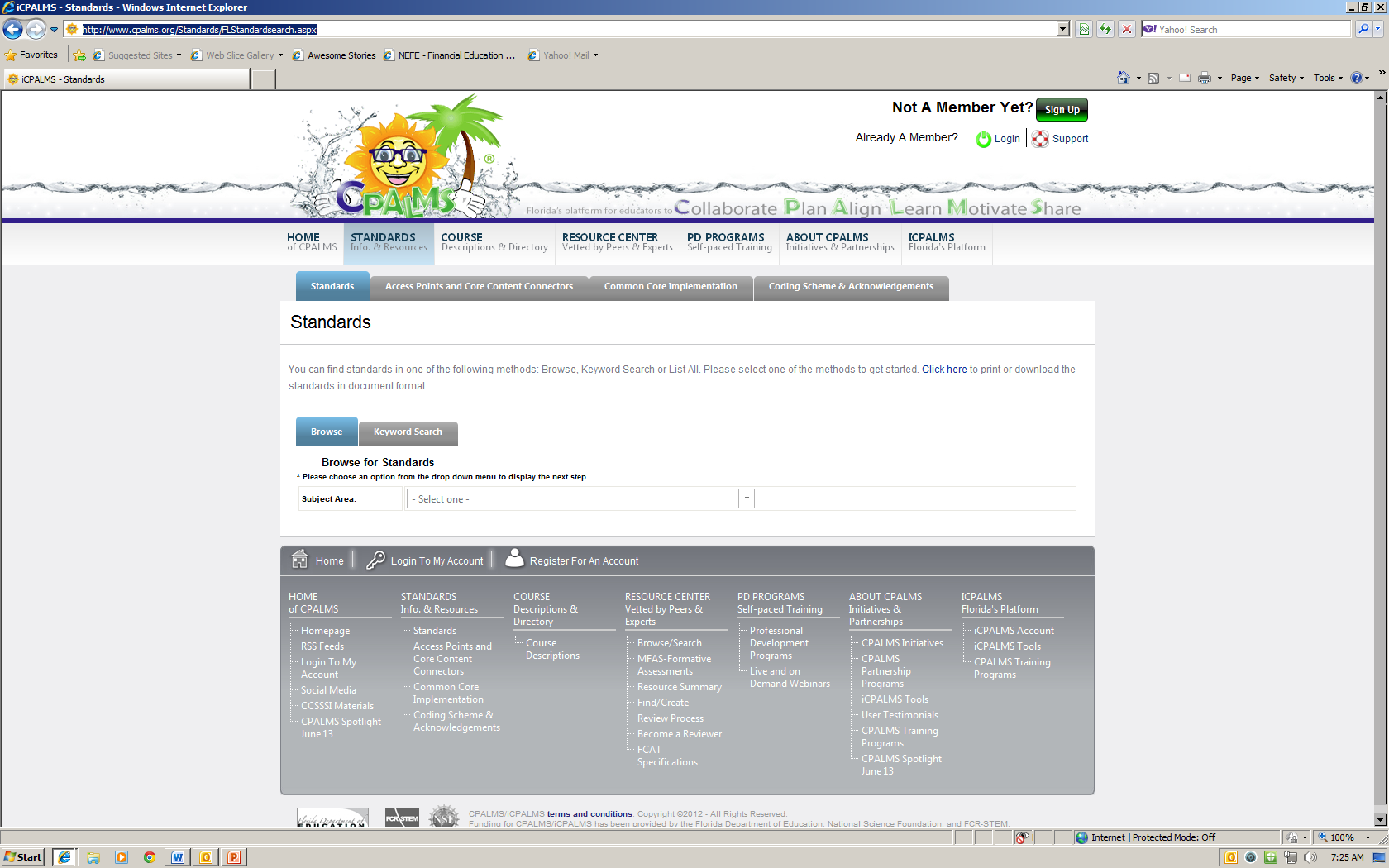 www.cpalms.org
Professional Development Courses ONLINE
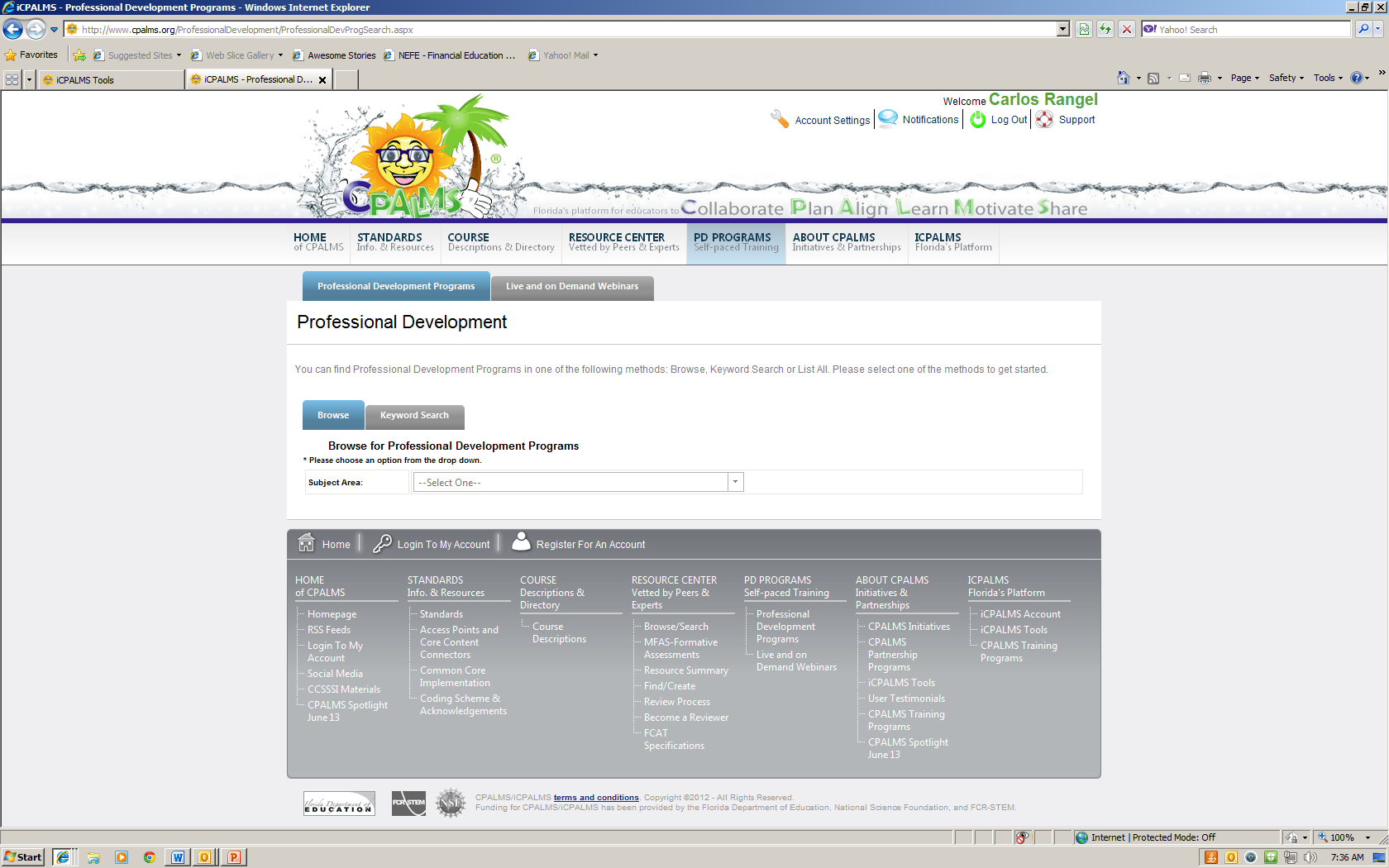 KHAN ACADEMY
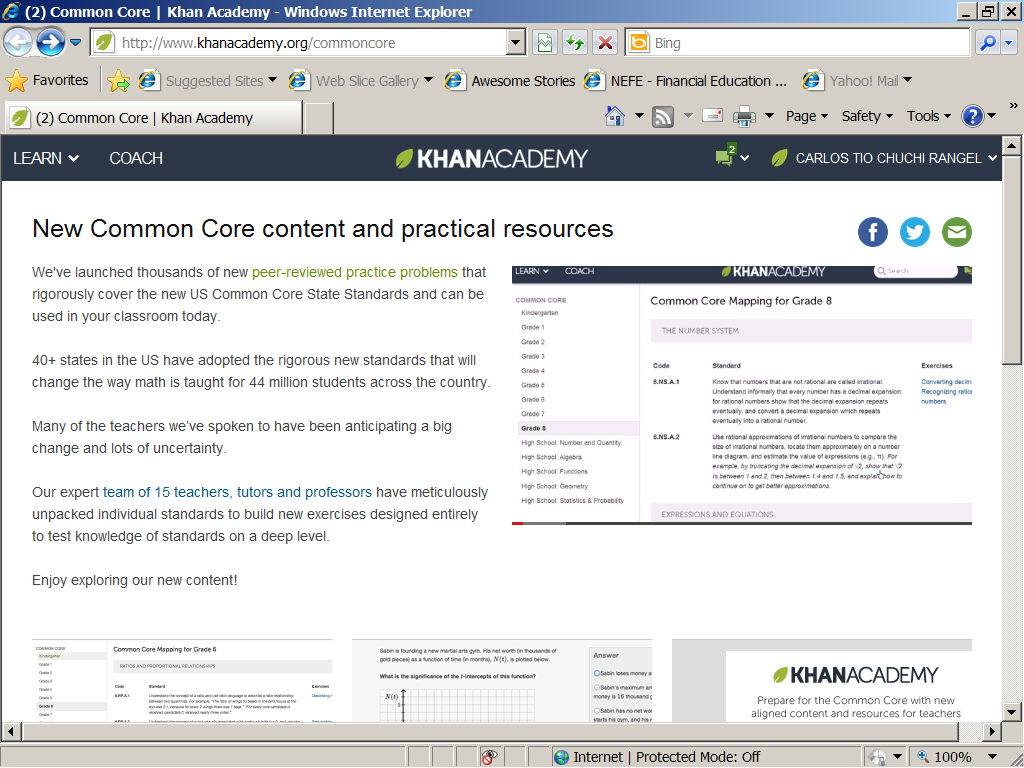 EDMODO.com
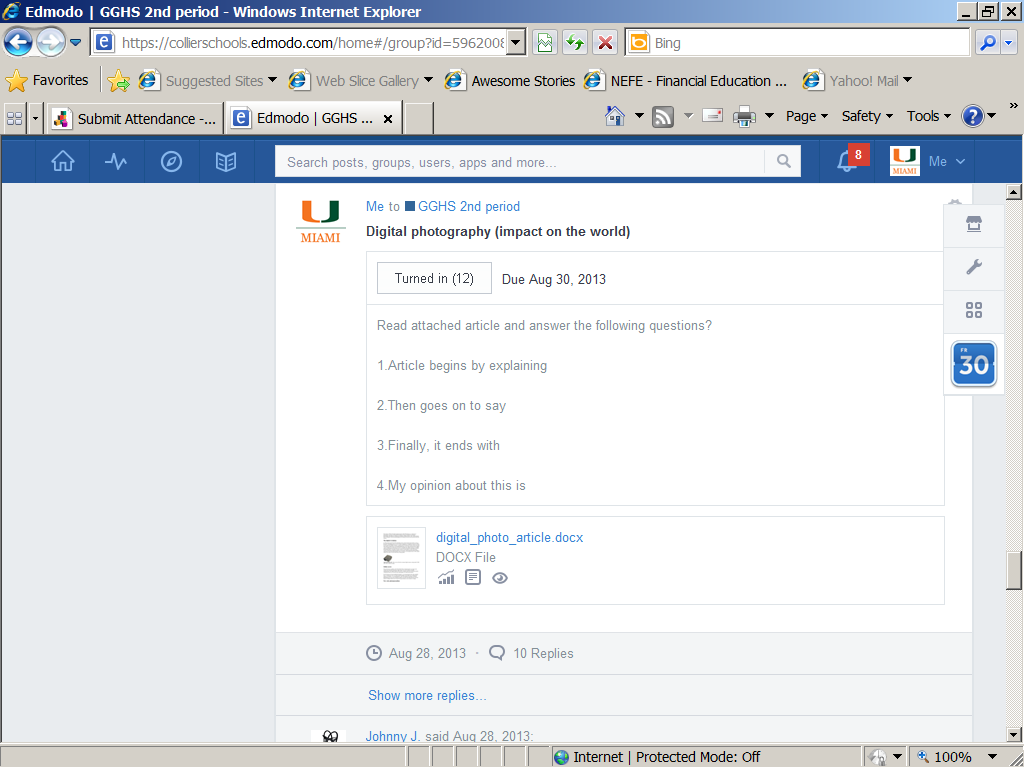 Answer online
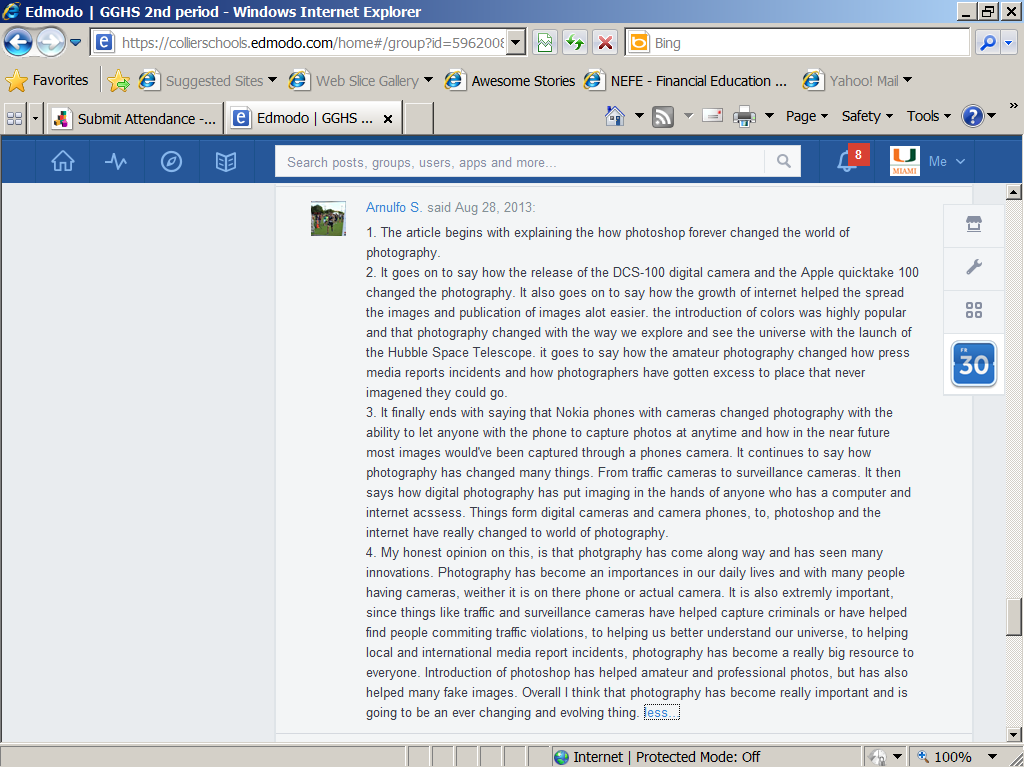 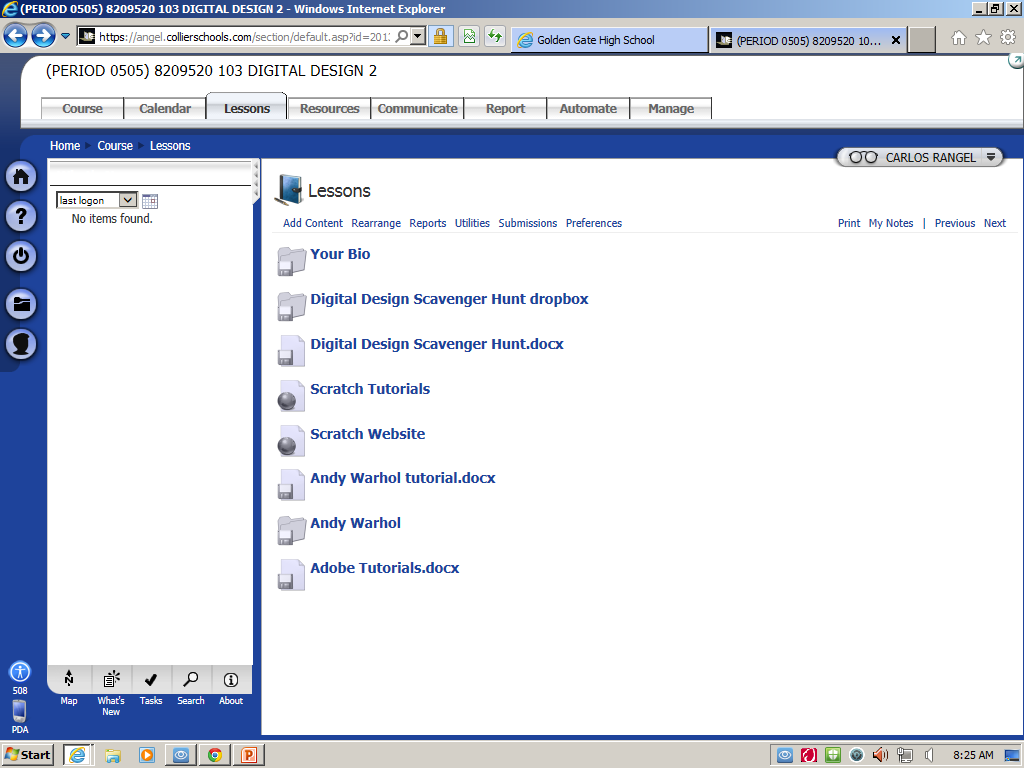 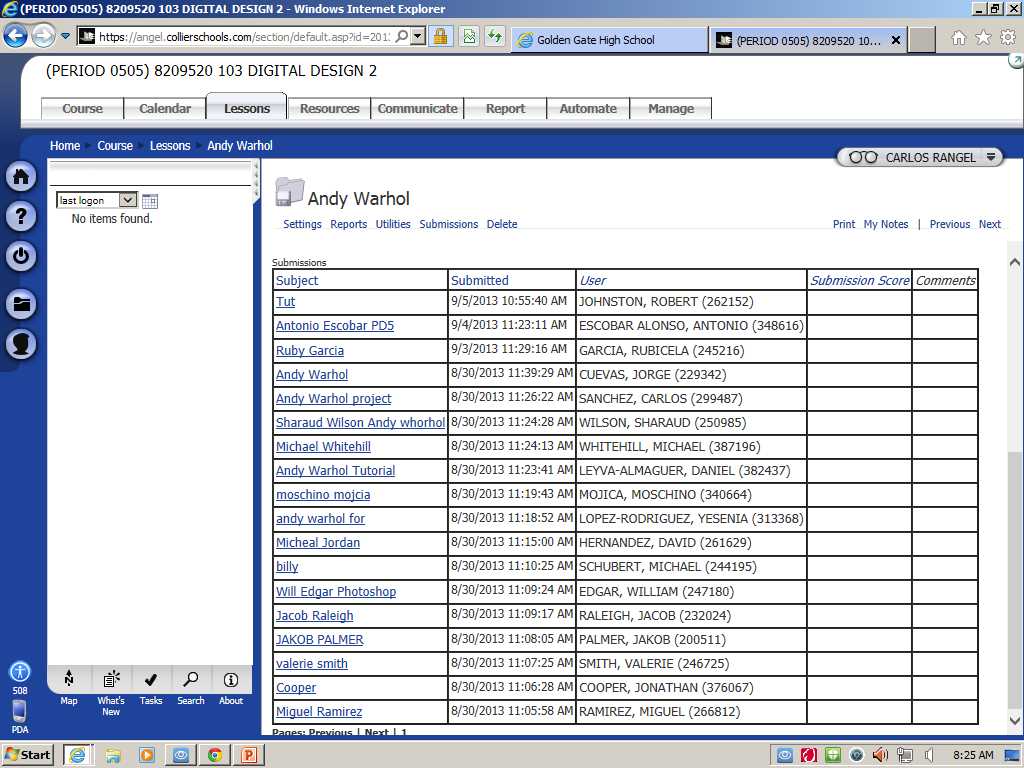 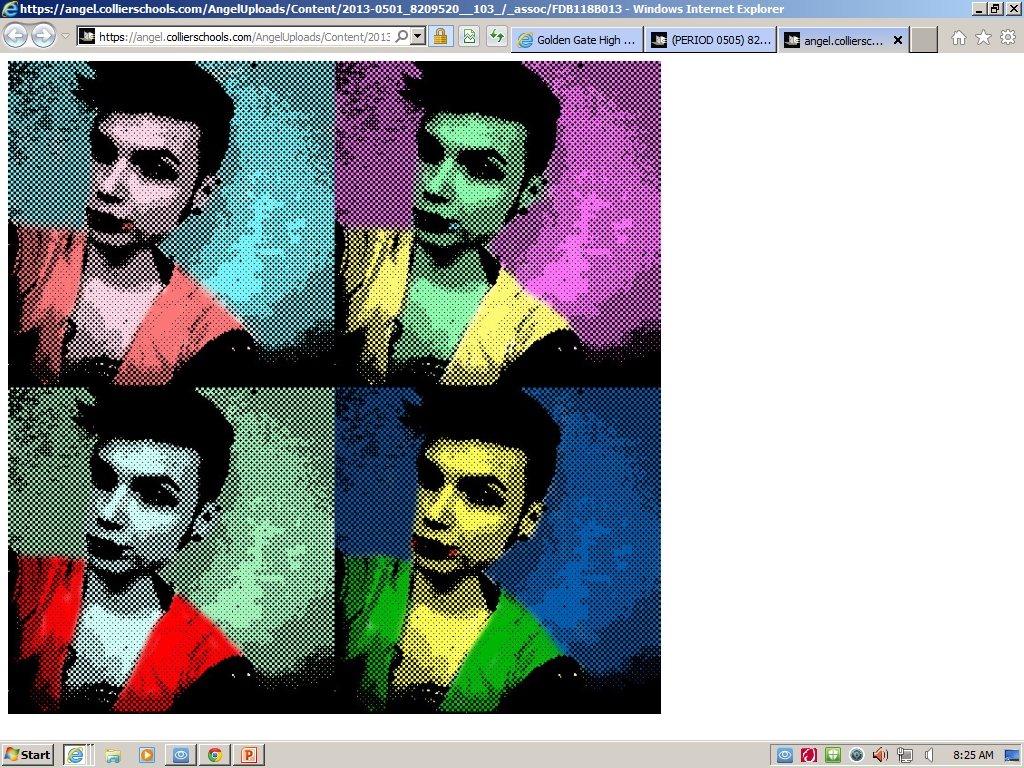 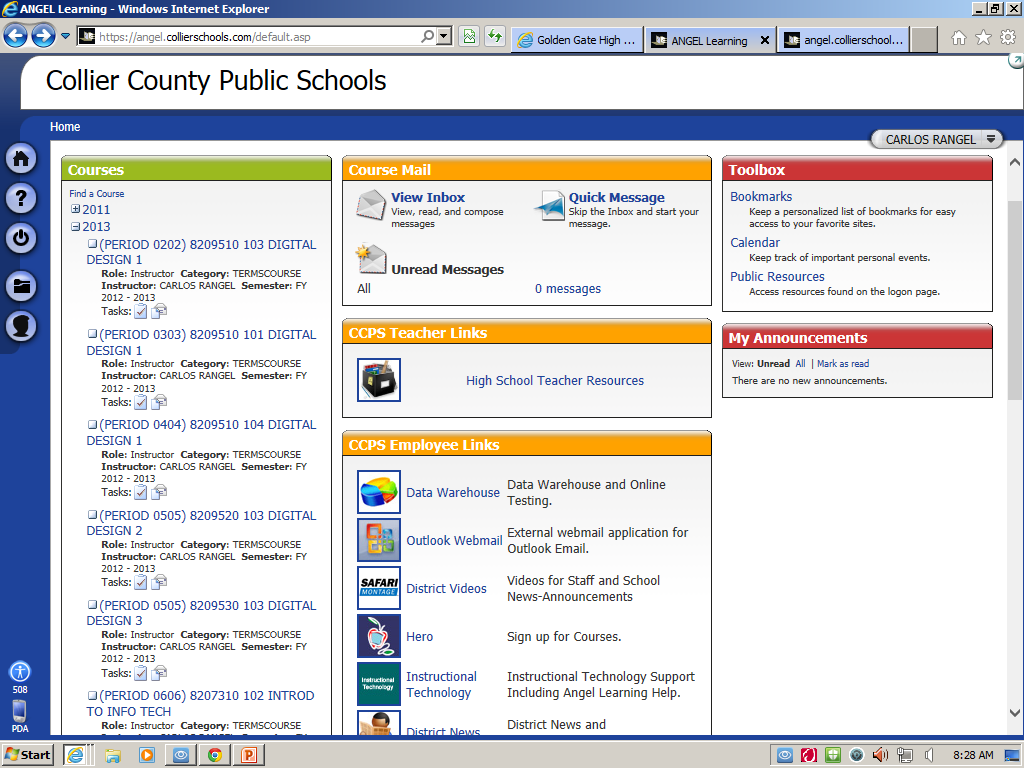 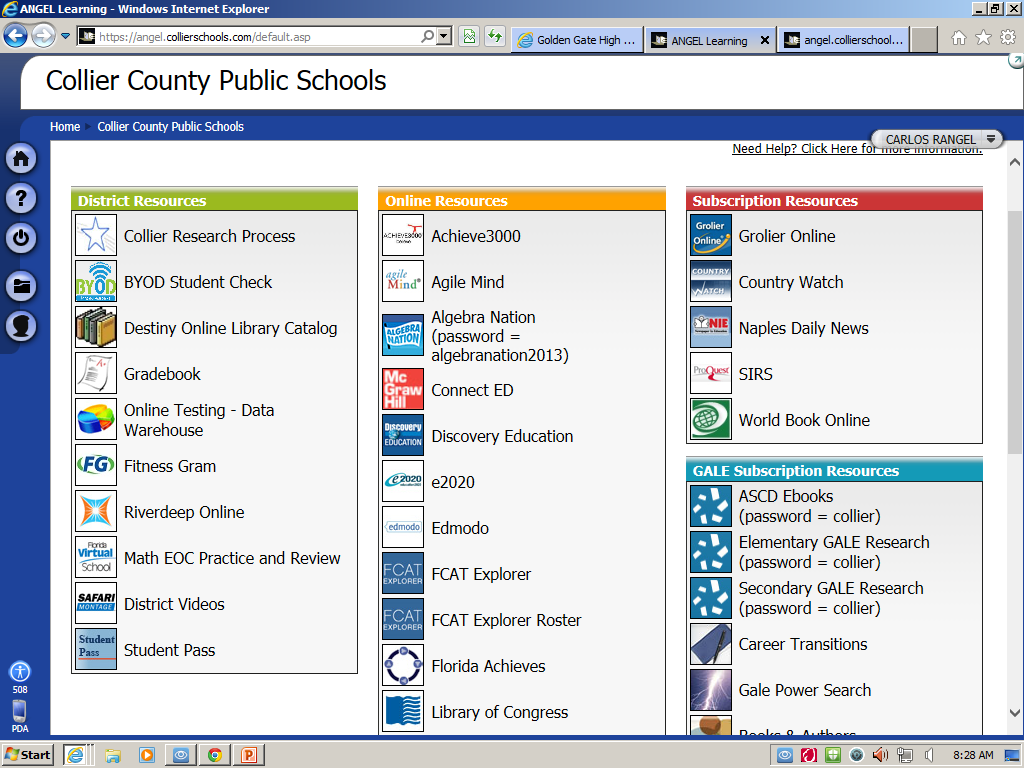 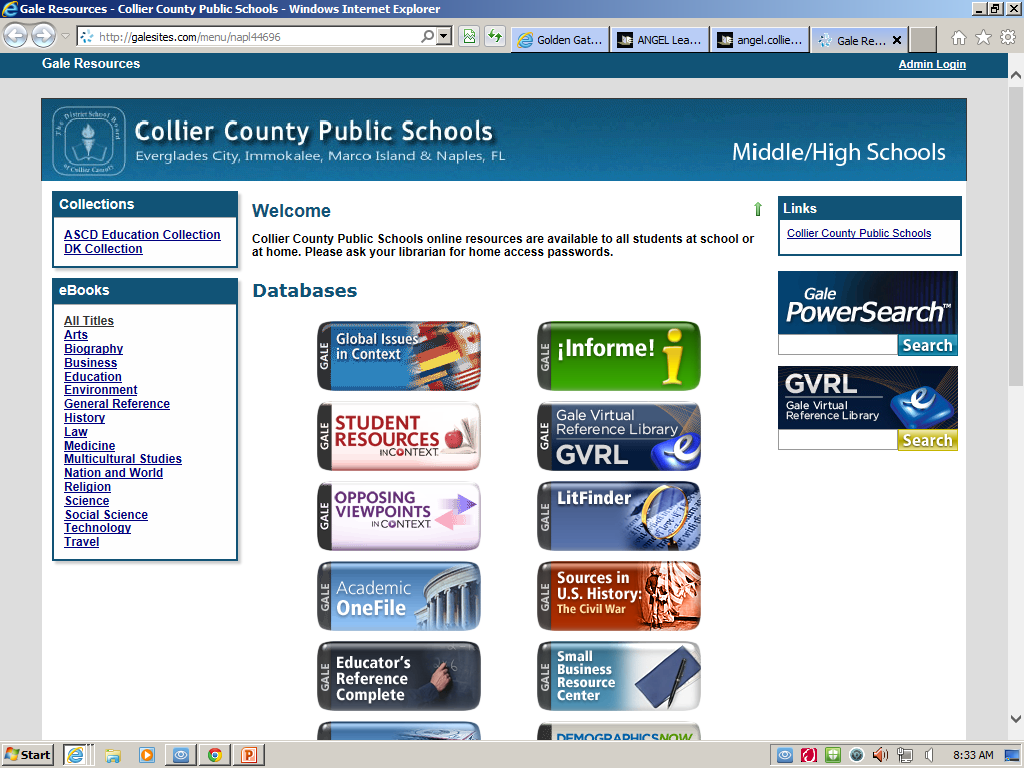 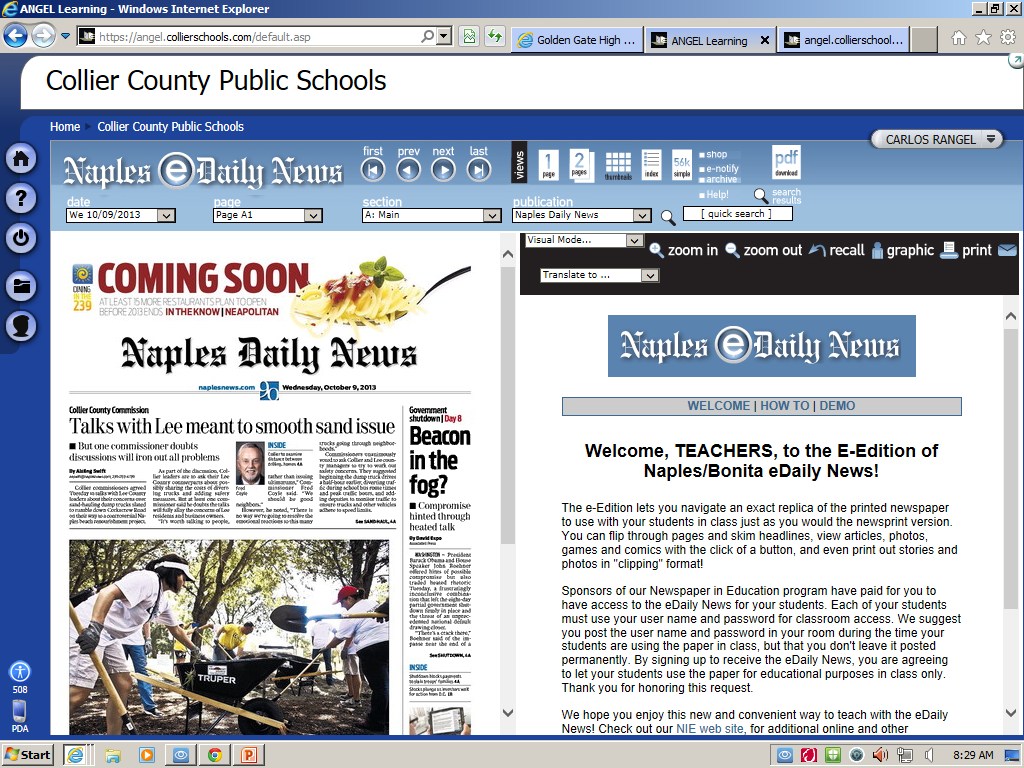 MATH
EOC Algebra and Geometry
Math.com
Common Core Math Terms
Math Posters
Common Core Math Links
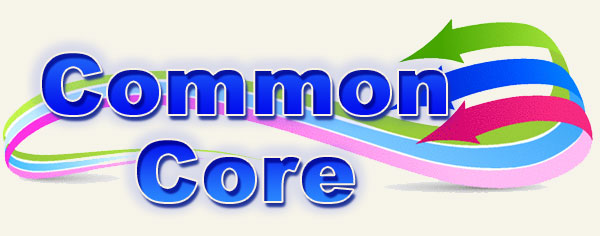 Khan Academy
KHAN Academy
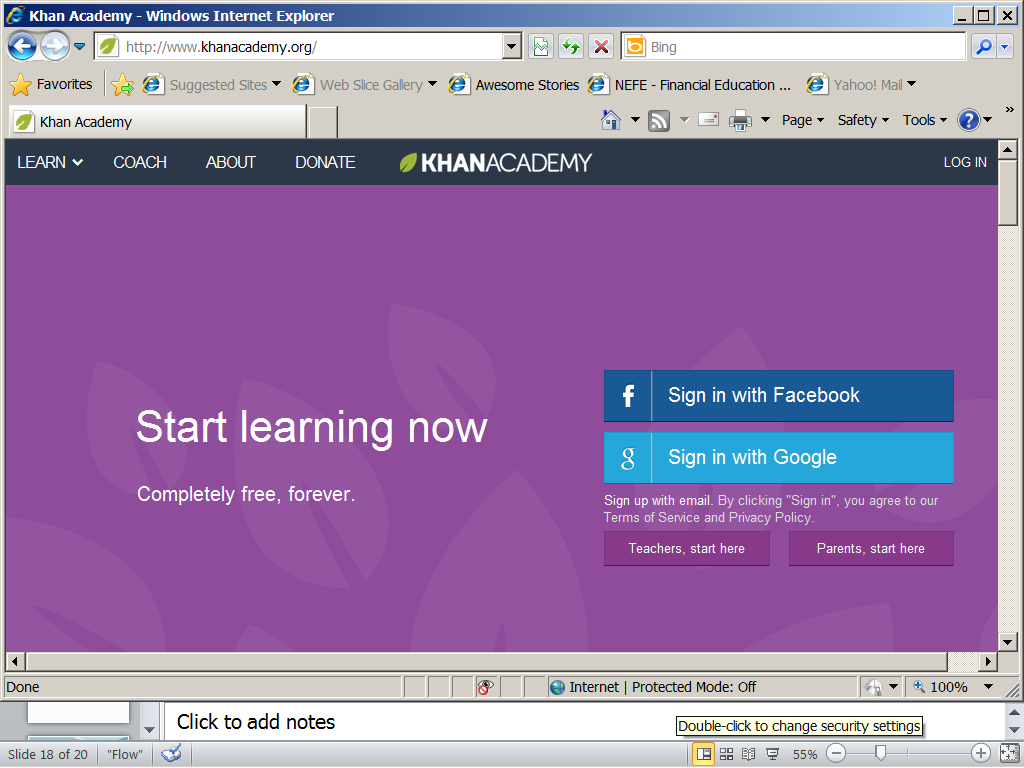 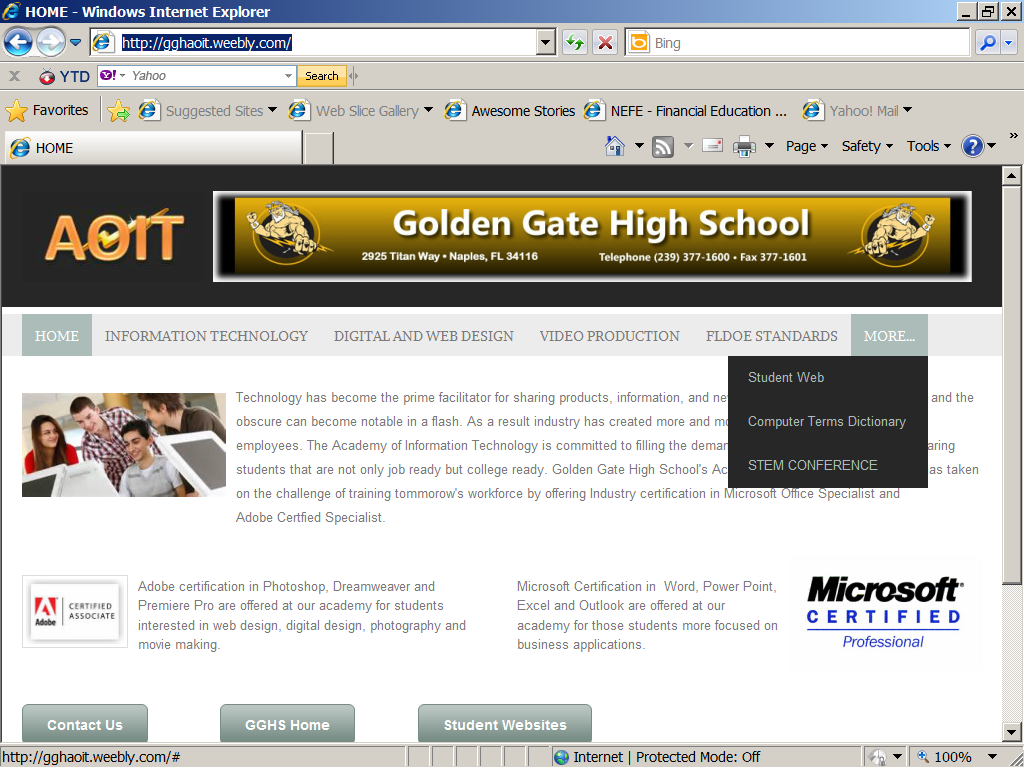 Any Video Downloader
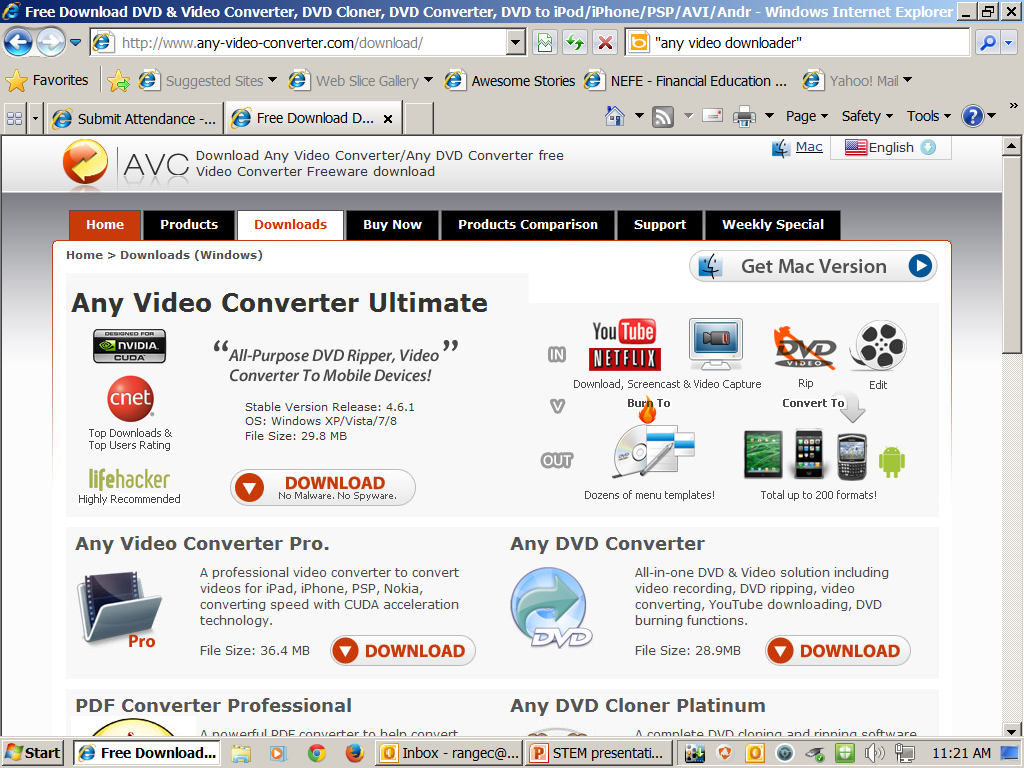 You Tube Downloader Video Downloader
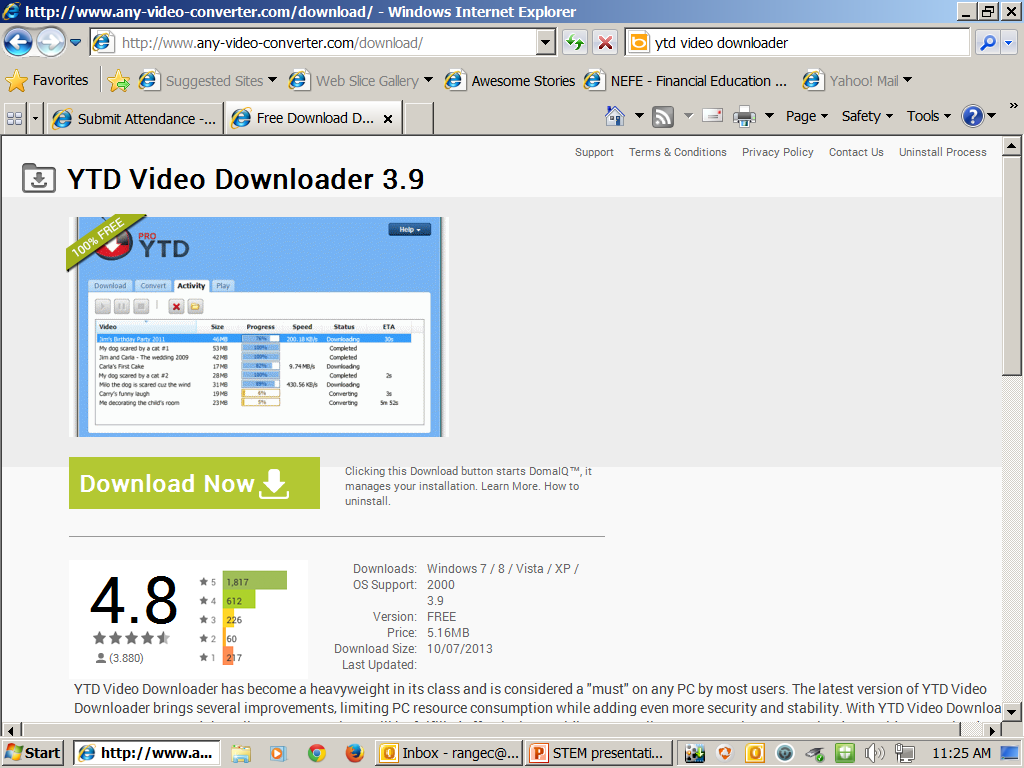 Downloading and converting YOUTUBE Videos

YTD Video Downloader

Converting DVD to video

Any Video Downloader
Common Core Questions and Answers


www.cpalms.org
Copy of presentation available in PDF format
Mr. Rangel’s Website

http://gghaoit.weebly.com